TPM CIRCLE NO :- 02
ACTIVITY
KK
QM
PM
JH
SHE
OT
DM
E&T
KAIZEN  IDEA SHEET
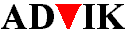 P15
TPM CIRCLE NAME:
LOSS NO. / STEP
DEPT :-
RESULT AREA
P
Q
A
C
D
S
M
CELL:-
CELL NAME:- Bracket SPM
MACHINE / STAGE  :- A247 Bracket
OPERATION  :- Tapping
KAIZEN THEME : To eliminate tap breakages in power failure
IDEA : To have mechanism to reverse the tap
COUNTERMEASURE:-
PLC logic modification to have in feed retraction of tap with anticlockwise rotation once the power has been resumed
BENCHMARK
198 / month
Problem present status :- Frequent tap breakages in case of power failures. 198 numbers in April 16
TARGET
0
KAIZEN START
13.05.2016
KAIZEN FINISH
30.05.2016
TEAM MEMBERS  : 
D Y Pawar
Sachin Chaudhary
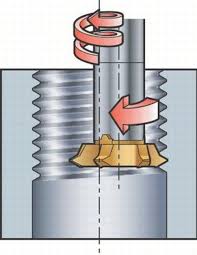 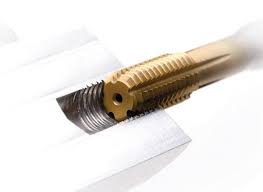 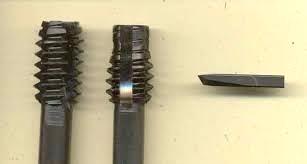 BENEFITS :- 
Production increased by 4242 no / 
month
2)    Tap cost saved
Tap Trapped
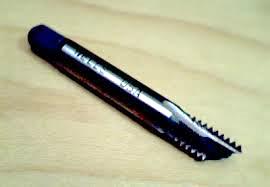 Or thread damage
KAIZEN SUSTENANCE
After
Either break
Before
WHAT TO DO:-. Irreversible Kaizen.

HOW TO DO:-
FREQUENCY :-
WHY - WHY ANALYSIS :-
RESULT :-
After action implementation
ROOT CAUSE :  No mechanism to reverse the tool
REGISTRATION NO. & DATE :
Tap breakage phenomena eliminated
Availability of machine increased by 
1400 min / month
REGISTERED BY :-  Prakash & Sujit
MANAGER’S SIGN :- SNC